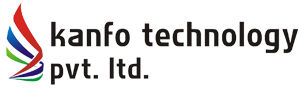 Presentation On ‘KANFO’Business Intelligence
Web.:  www.kanfotechnology.com				                         Email.: info@kanfotechnology.com
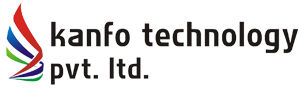 Current Scenario
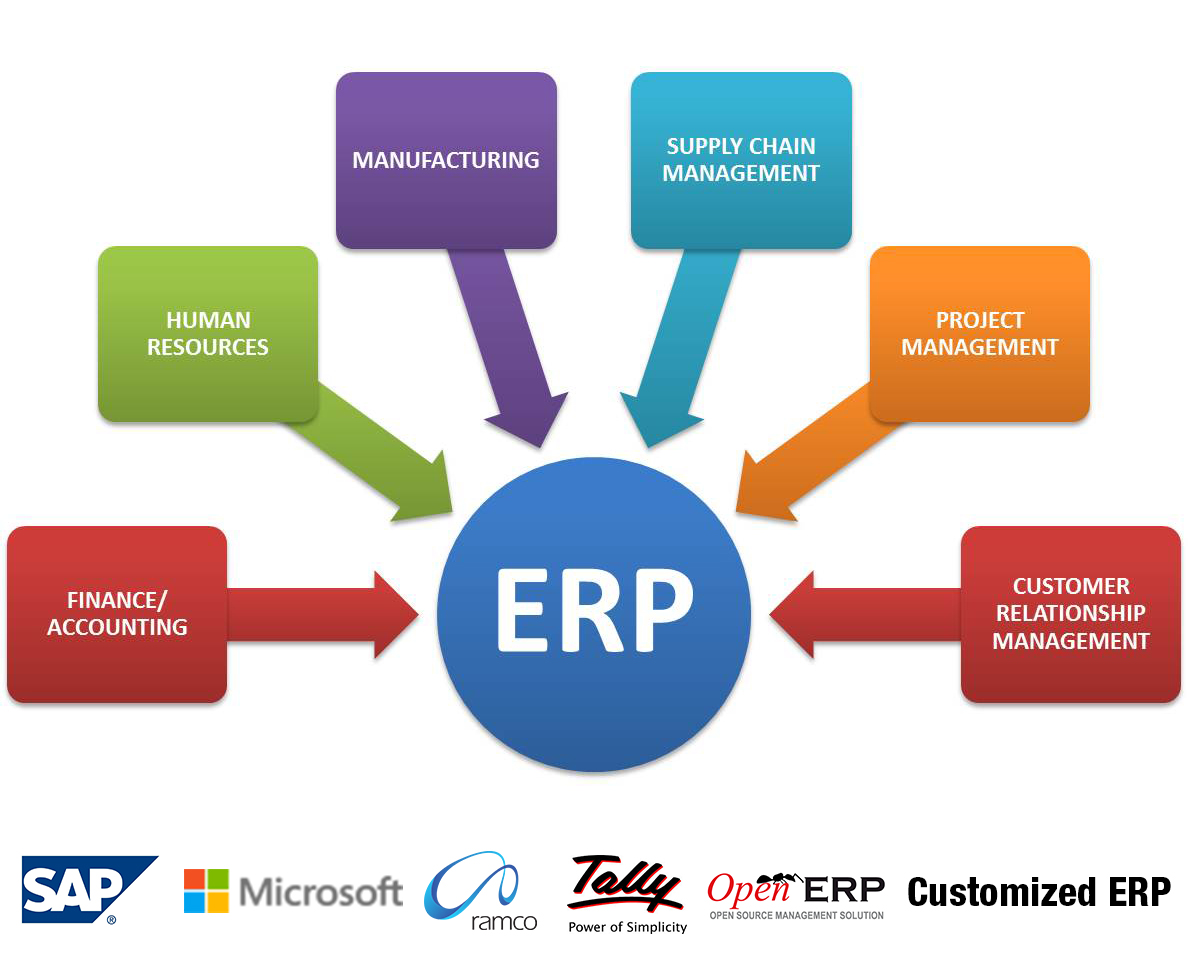 Web.:  www.kanfotechnology.com				                         Email.: info@kanfotechnology.com
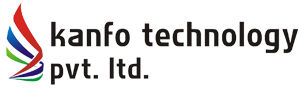 Market Survey :
A survey conducted to know utilization of IT in business organizations reveals following results,
 70 % companies uses ERP as integrated Data Entry Module.
 Most companies check their outstanding, payment , receipt and inventory. 
 60-70 % companies avoid to take Maintenance , HR ,Controlling module. They are satisfied     only with Purchase ,Sales ,Inventory and Sales.
 Lots of reports are there in software but only 20% is use effectively.
 Many companies are aware about business process loopholes, but  no activity is undertaken to control them.
 Company director /owner are usually busy with their future expansion.
 Its not possible to check your business process control reports daily.
Web.:  www.kanfotechnology.com				                         Email.: info@kanfotechnology.com
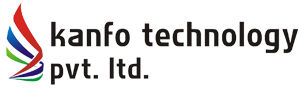 What is ‘Kanfo’ Business Intelligence (BI)?
BI is combination of various business processes, process controlling and business data analysis.
 BI help to find loophole of your business & processes
 BI helps to put alerts about loopholes & generate auto daily/weekly/monthly MIS reports as per designation wise requirement.
 BI makes a system for your business which runs on auto mode.
 BI tools integrate with Data Integration, Data processing engine, Data Formatting, Task Management System (TMS), Business Monitoring, Report Engine etc.
Web.:  www.kanfotechnology.com				                         Email.: info@kanfotechnology.com
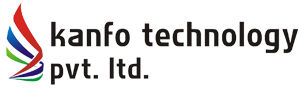 The benefits are obvious
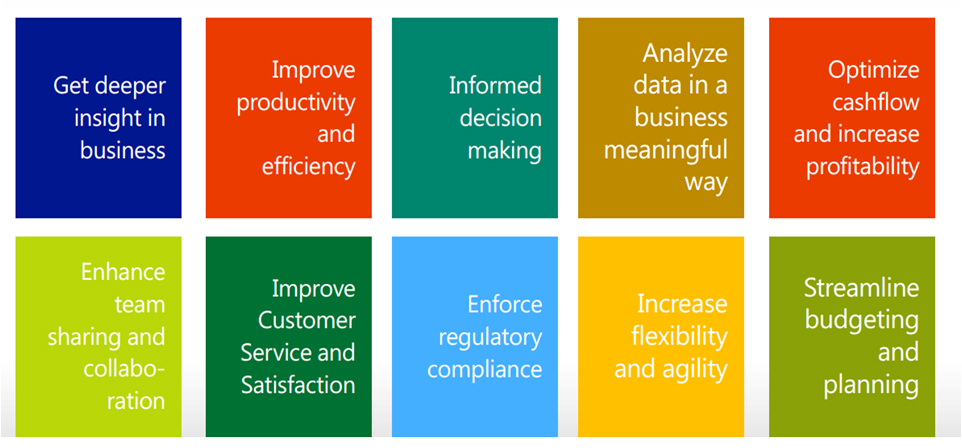 Web.:  www.kanfotechnology.com				                         Email.: info@kanfotechnology.com
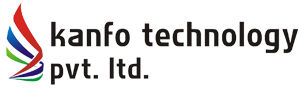 How ‘Kanfo’ BI works?
‘Kanfo’ BI is extension of your existing ERP or other IT system. It extract the required data from existing IT system and combine it to represent it in a meaningful way to enhance ‘managerial effectiveness’ and ‘management control’
‘Kanfo’ BI performs & integrates
Data Integration
Data processing engine 
Data Mining
Task Management System
Work flow management
Scheduling
Process Controlling
Report Engine 
Document sharing
Reminders
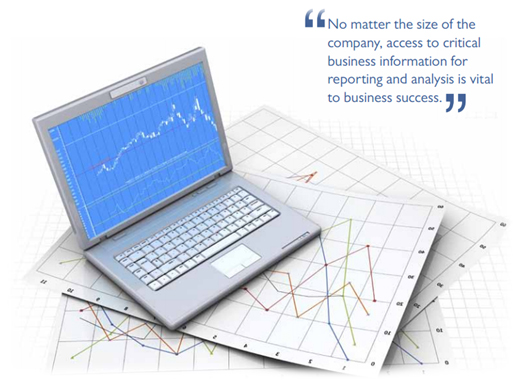 Web.:  www.kanfotechnology.com				                         Email.: info@kanfotechnology.com
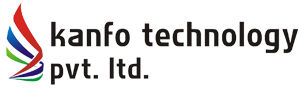 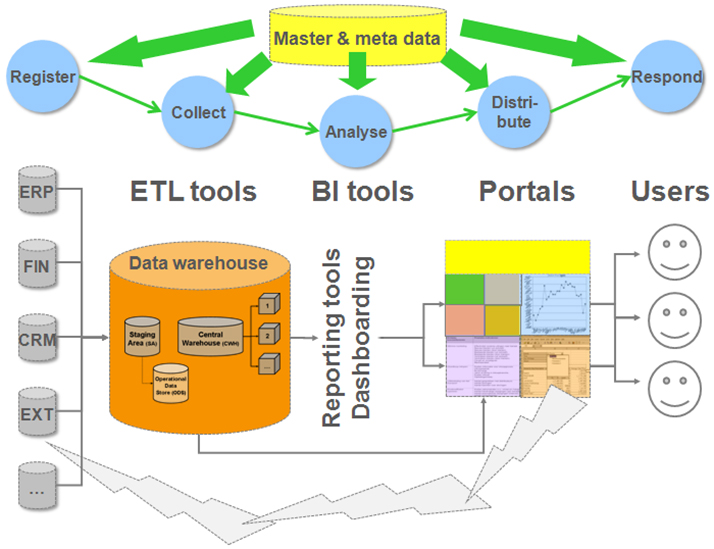 Web.:  www.kanfotechnology.com				                         Email.: info@kanfotechnology.com
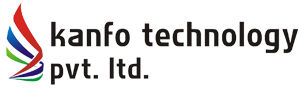 Business Intelligence : How it Works ?
Data Integration Engine : 
 This engine integrate your different DB and synchronized them with new       central DB.
 Engine convert different database format to single format.
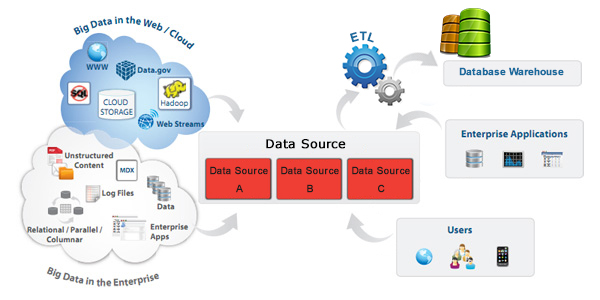 Web.:  www.kanfotechnology.com				                         Email.: info@kanfotechnology.com
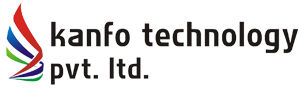 Business Intelligence : How it Works ?
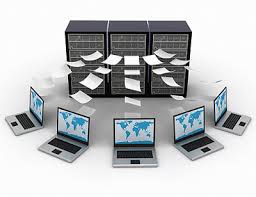 Data processing engine 

 This engine process your data and create parallel database.

 This engine use some SQL tools    which  tune up your DB and increase performance for BI analysis.
Web.:  www.kanfotechnology.com				                         Email.: info@kanfotechnology.com
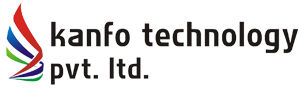 Business Intelligence : How it Works ?
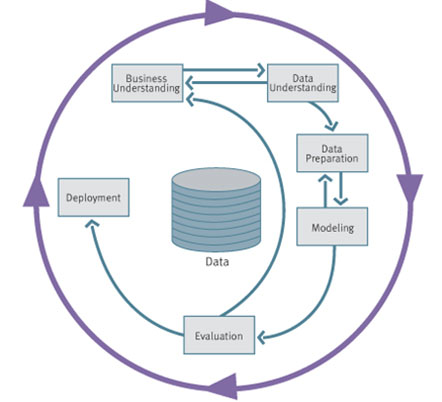 Data Mining

 Data mining engine process your      integrated DB  as per business analysis requirement.

 Data mining engine generate tables with data which raw material for report engine.
Web.:  www.kanfotechnology.com				                         Email.: info@kanfotechnology.com
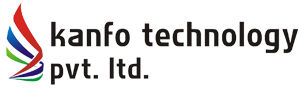 Business Intelligence : How it Works ?
Task Management System (TMS)

 TMS help to organized your business     workflow.
 TMS give option to handle non  operational process like client Complain, CRM , Follow up activity.
 TMS put system which guide and insist your work person to perform operations on time bound. 
 TMS improve your employee productivity and performance.
 TMS work with Data mining engine and report engine.
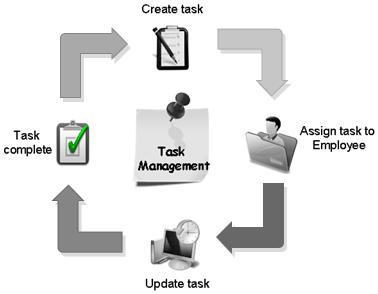 web.:  www.kanfotechnology.com				                        Email.:  info@kanfotechnology.com
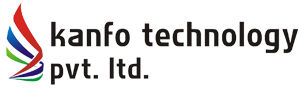 Business Intelligence : How it Works ?
Work flow management (WFM)
 WFM guide our work to execute its work .
 WFM is designed with deeper analysis of different steps to execute a  specific task.
 No confusion in workflow as to how the person will perform operation.
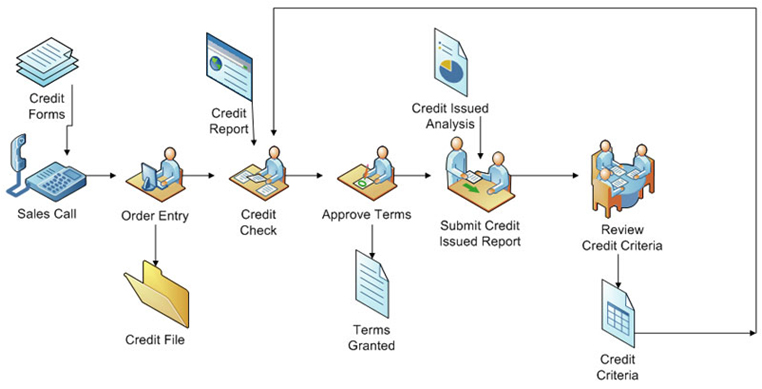 Web.:  www.kanfotechnology.com				                         Email.: info@kanfotechnology.com
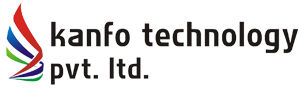 Business Intelligence : How it Works ?
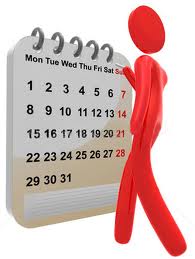 Scheduling

 Scheduling will auto execute and generate task and                  reports for managers or management as per predefined logic and order. 

 User don’t need to ask for reports every time to his   down line or take reports from software .

This will help you decrease your ERP user license.
Web.:  www.kanfotechnology.com				                         Email.: info@kanfotechnology.com
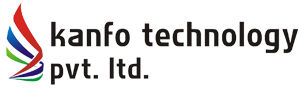 Business Intelligence : How it Works ?
Process Controlling

 This engine put control on your business  process and generate alerts if system work out of scope.
 This engine continuously analyze your data and generate tasks or alerts.
 Process control engine  is very helpful to manage following module
 Long time outstanding 
 Maintenance module
 Inventory controlling
 Tax return submission 
 etc
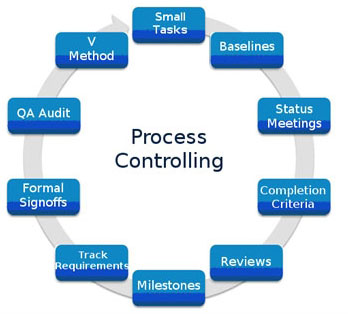 Web.:  www.kanfotechnology.com				                         Email.: info@kanfotechnology.com
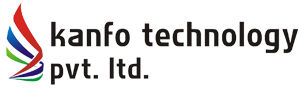 Business Intelligence : How it Works ?
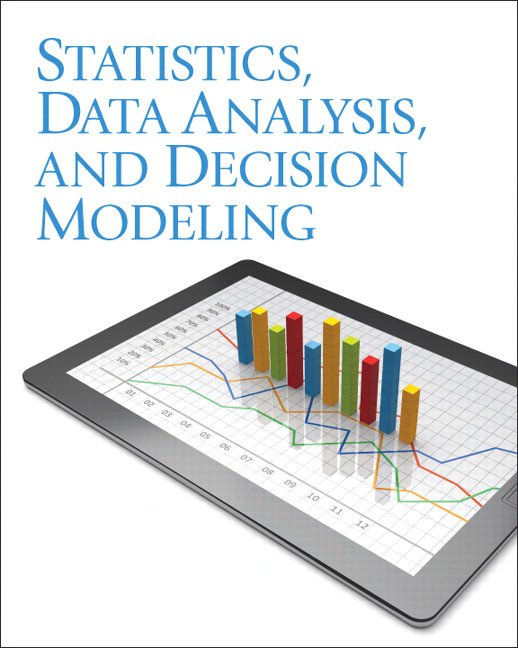 Report Engine

 Presentation of your data analysis in numerical or graphical format.
 Report engine come in two different ways. 
 Statistical data presentation on PDF  format.
 Active data presentation with filters ,sorting ,customized formatting etc on web link.
Web.:  www.kanfotechnology.com				                         Email.: info@kanfotechnology.com
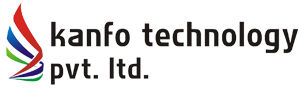 Dynamic PDF Reports
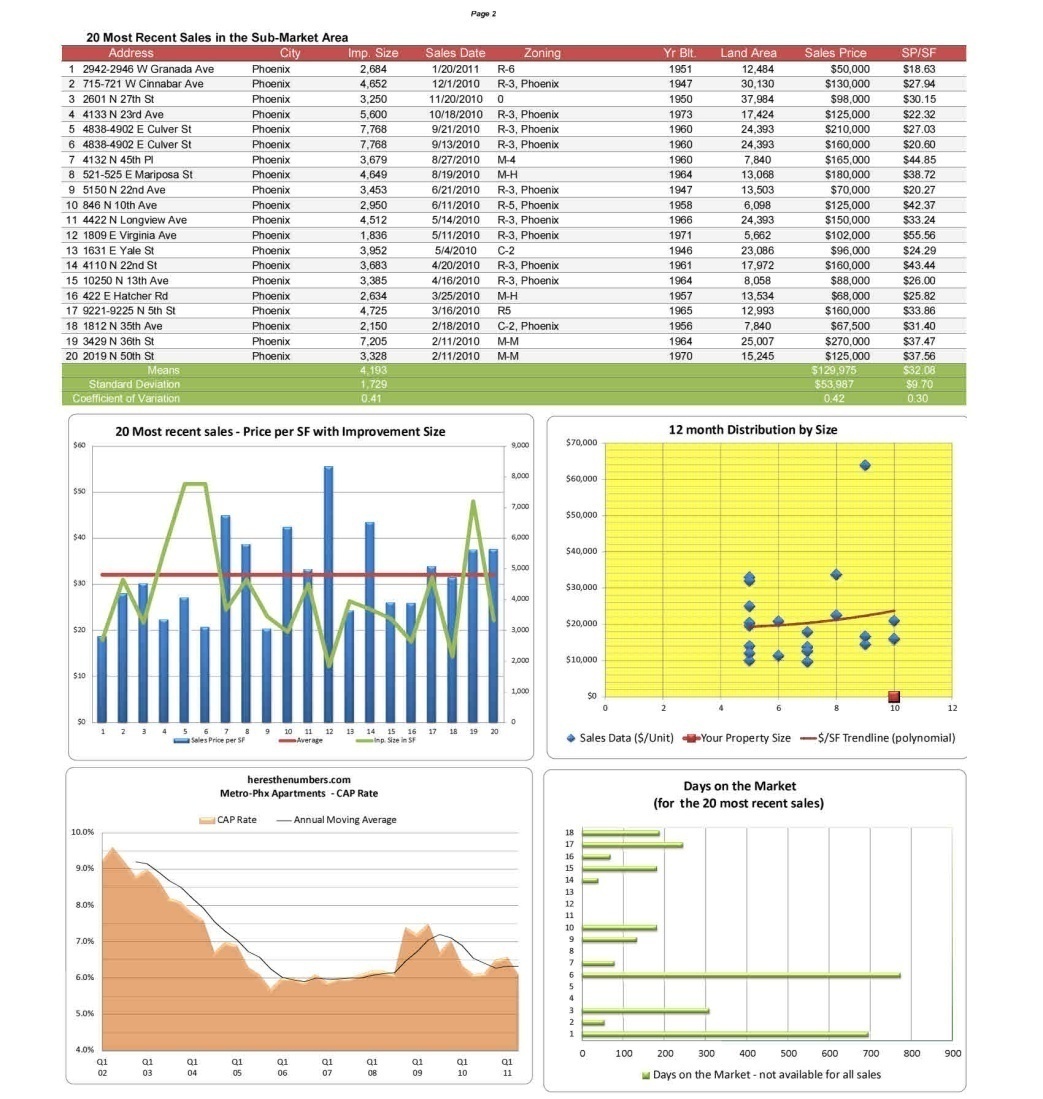 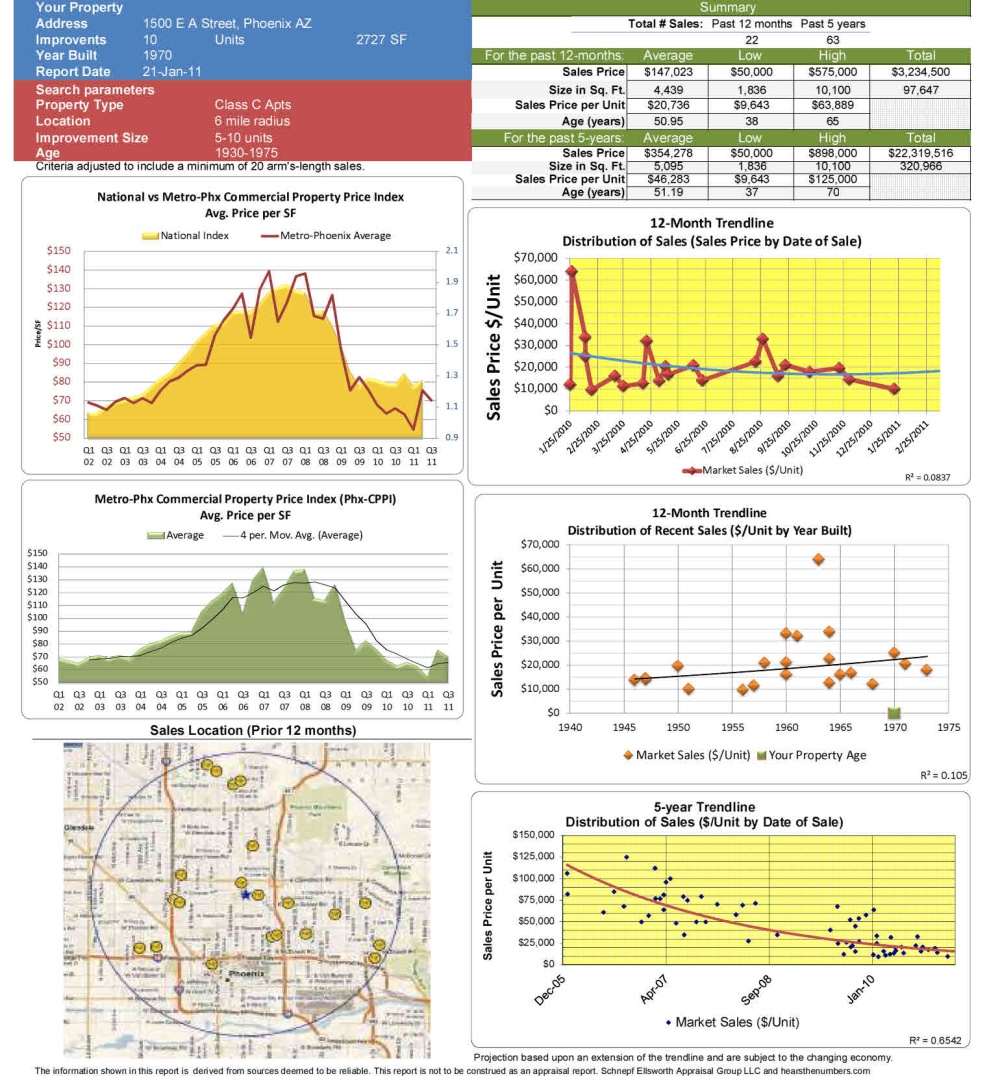 Web.:  www.kanfotechnology.com				                         Email.: info@kanfotechnology.com
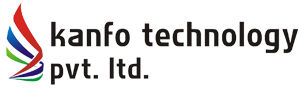 Reminders
 User can set his own or other reminders.
 Reminders can be set daily/weekly /monthly etc
 Reminders give alerts by SMS and Email.
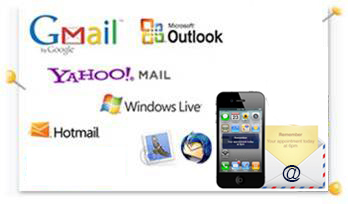 Web.:  www.kanfotechnology.com				                         Email.: info@kanfotechnology.com
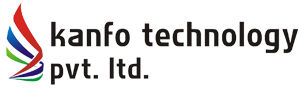 Document Sharing

 User can shared documents with others in highly security environment.
 Shared document only access with authenticated users.
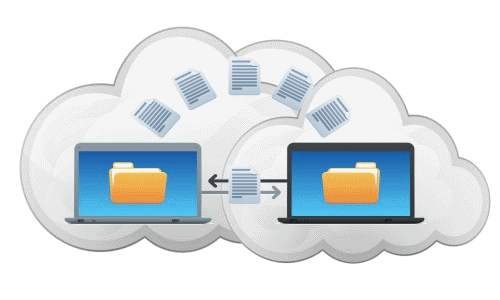 Web.:  www.kanfotechnology.com				                         Email.: info@kanfotechnology.com
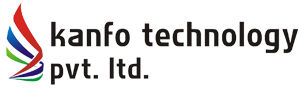 Business Intelligence Implementations Plan
Analyze your business process and data .
 Make a list of reports ,alerts and schedules which want to achieve BI.
 Implement Data Engine.
 Set TMS, Scheduling, Control system etc.
 Verifying reports format and data consistency.
 Test Scheduling  and control system .
 Training.
 Delivery.
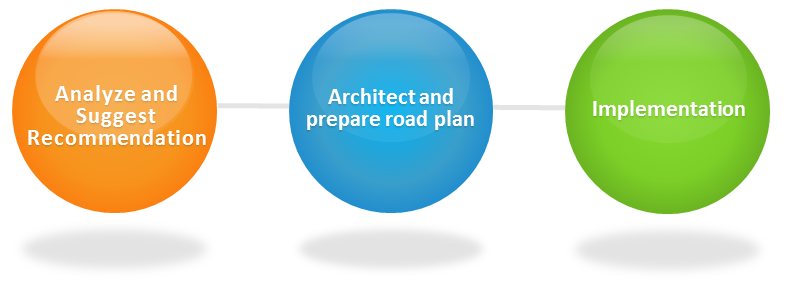 Web.:  www.kanfotechnology.com				                         Email.: info@kanfotechnology.com
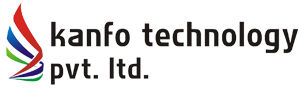 For more information of ‘kanfo’ Business Intelligence tool.

Contact Us

Mobile 	     :-  +91 98252 74064
Email    	     :-  info@kanfotechnology.com
Website 	     :-  www.kanfotechnology.com
Facebook    :   facebook.com/kanfotechnology
Twitter 	     :-  twitter.com/kanfotechnology
Linkedin      :-  linkedin.com/in/kanfotechnology
Web.:  www.kanfotechnology.com				                         Email.: info@kanfotechnology.com